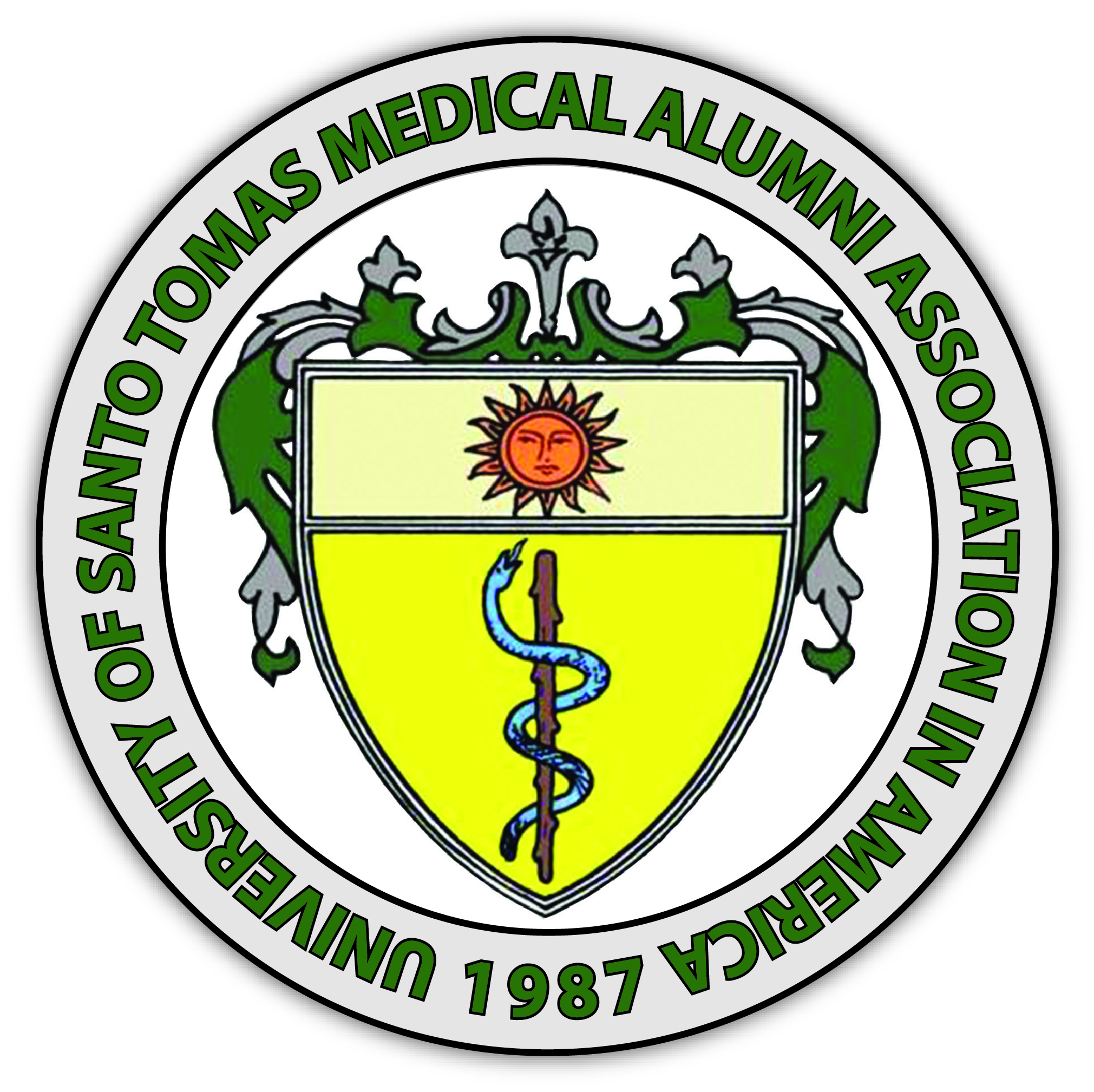 MOST OUTSTANDING JUBILARIANS 2013
MOST OUTSTANDING DIAMOND JUBILARIAN
SANTIAGO DEL ROSARIO, MD
MOST OUTSTANDING EMERALDJUBILARIAN
DEACON E. GARY C. VILLANUEVA MD
MOST OUTSTANDING GOLDENJUBILARIAN
JOSEFINA PENAS-OUANO, M.D.
MOST OUTSTANDING SAPPHIRE JUBILARIAN
STELLA SALGADO EVANGELISTA, MD
STELLA SALGADO EVANGELISTA, MD
EXECUTIVE DIRECTOR, USTMAAA AND USTMAAA FOUNDATION FOR 24 YEARS
PAST PRESIDENT USTMAAA FOUNDATION
MOST OUTSTANDING ALUMNUS OF THE YEAR 2008
THOMAS AWARDEE FOR COMMUNITY SERVICE 1998
TOTAL AWARDEE FOR MEDICINE 2011
QUADRICENTENNIAL AWARD FOR EXEMPLARY SERVICE TO ALMA MATER
MOST OUTSTANDING RUBYJUBILARIAN
EUSTAQUIO O. ABAY JR. M.D.
MOST OUTSTANDING PEARLJUBILARIAN
EMMANUEL E. EUGENIO, M.D.
MOST OUTSTANDING SILVERJUBILARIAN
RAQUEL MALLARI-ALVAREZ M.D.